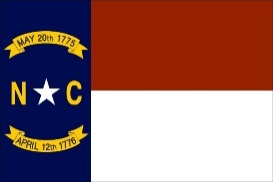 Program / Project Review
1.0 Project Details
Instructions: 0300-0375-005-C PROGRAM/PROJECT REVIEW
PRINTED COPIES FROM THE ON-LINE SYSTEM ARE CONSIDERED UNCONTROLLED.  IT IS THE RESPONSIBILITY OF THE PERSON USING A PRINTED COPY TO VERIFY THE COPY THEY HAVE IS THE LATEST REVISION IN THE ON-LINE SYSTEM.
 
Program/Project Review Form		                                                                                               Page 1 of 7                                                                                                                                                                                         State of North Carolina
Version 2.0    6/25/17                                                                                                                                                                                                                                                                                                                                                             Enterprise Project Management Office
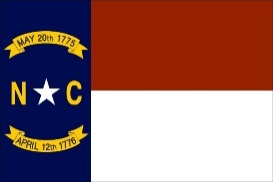 Program / Project Overview
Instructions: 0300-0375-005-C PROGRAM/PROJECT REVIEW
Executive Summary
Goals
Objectives
Expected Results / Impact / Benefits
PRINTED COPIES FROM THE ON-LINE SYSTEM ARE CONSIDERED UNCONTROLLED.  IT IS THE RESPONSIBILITY OF THE PERSON USING A PRINTED COPY TO VERIFY THE COPY THEY HAVE IS THE LATEST REVISION IN THE ON-LINE SYSTEM.
 
Program/Project Review Form		                                                                                               Page 2 of 7                                                                                                                                                                                         State of North Carolina
Version 2.0    6/25/17                                                                                                                                                                                                                                                                                                                                                             Enterprise Project Management Office
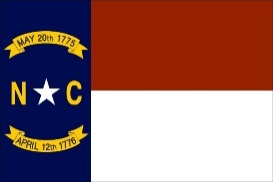 Program / Project Governance
(Organization Chart)
Instructions: 0300-0375-005-C PROGRAM/PROJECT REVIEW
PRINTED COPIES FROM THE ON-LINE SYSTEM ARE CONSIDERED UNCONTROLLED.  IT IS THE RESPONSIBILITY OF THE PERSON USING A PRINTED COPY TO VERIFY THE COPY THEY HAVE IS THE LATEST REVISION IN THE ON-LINE SYSTEM.
 
Program/Project Review Form		                                                                                               Page 3 of 7                                                                                                                                                                                         State of North Carolina
Version 2.0    6/25/17                                                                                                                                                                                                                                                                                                                                                             Enterprise Project Management Office
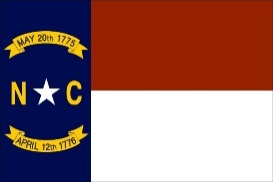 Program / Project Financial Summary
Instructions: 0300-0375-005-C PROGRAM/PROJECT REVIEW
PRINTED COPIES FROM THE ON-LINE SYSTEM ARE CONSIDERED UNCONTROLLED.  IT IS THE RESPONSIBILITY OF THE PERSON USING A PRINTED COPY TO VERIFY THE COPY THEY HAVE IS THE LATEST REVISION IN THE ON-LINE SYSTEM.
 
Program/Project Review Form		                                                                                               Page 4 of 7                                                                                                                                                                                         State of North Carolina
Version 2.0    6/25/17                                                                                                                                                                                                                                                                                                                                                             Enterprise Project Management Office
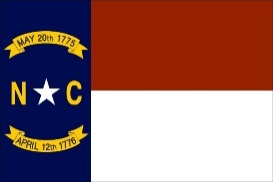 Program / Project Schedule
Instructions: 0300-0375-005-C PROGRAM/PROJECT REVIEW
Project Gantt Chart with schedule depicting Key Milestones, Decision Points, Key Deliverables, etc.
Associating costs with summary phases, tasks and deliverables encouraged (adds value).
PRINTED COPIES FROM THE ON-LINE SYSTEM ARE CONSIDERED UNCONTROLLED.  IT IS THE RESPONSIBILITY OF THE PERSON USING A PRINTED COPY TO VERIFY THE COPY THEY HAVE IS THE LATEST REVISION IN THE ON-LINE SYSTEM.
 
Program/Project Review Form		                                                                                               Page 5 of 7                                                                                                                                                                                         State of North Carolina
Version 2.0    6/25/17                                                                                                                                                                                                                                                                                                                                                             Enterprise Project Management Office
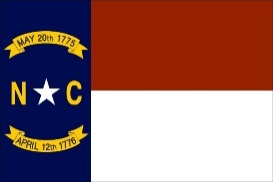 Issues / Risks and Mitigation
Instructions: 0300-0375-005-C PROGRAM/PROJECT REVIEW
Key Issue 1 - Timeline / Owner
Key Issue 2 - Timeline / Owner
Key Risk 1 - Mitigation / Timeline / Owner
Key Risk 2 - Mitigation / Timeline / Owner
PRINTED COPIES FROM THE ON-LINE SYSTEM ARE CONSIDERED UNCONTROLLED.  IT IS THE RESPONSIBILITY OF THE PERSON USING A PRINTED COPY TO VERIFY THE COPY THEY HAVE IS THE LATEST REVISION IN THE ON-LINE SYSTEM.
 
Program/Project Review Form		                                                                                               Page 6 of 7                                                                                                                                                                                         State of North Carolina
Version 2.0    6/25/17                                                                                                                                                                                                                                                                                                                                                             Enterprise Project Management Office
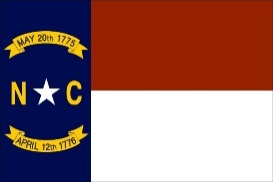 Closing – or – Decision
Instructions: 0300-0375-005-C PROGRAM/PROJECT REVIEW
Additional Information 
Closing / Concluding Comments
Questions?
          or
Recommendations / Alternatives Discussion
Questions?
Decision
PRINTED COPIES FROM THE ON-LINE SYSTEM ARE CONSIDERED UNCONTROLLED.  IT IS THE RESPONSIBILITY OF THE PERSON USING A PRINTED COPY TO VERIFY THE COPY THEY HAVE IS THE LATEST REVISION IN THE ON-LINE SYSTEM.
 
Program/Project Review Form		                                                                                               Page 7 of 7                                                                                                                                                                                         State of North Carolina
Version 2.0    6/25/17                                                                                                                                                                                                                                                                                                                                                             Enterprise Project Management Office